TRƯỜNG TH TRUNG LẬP HẠ
Tập làm văn
Lập chương trình 
        hoạt động
GV: Nguyễn Thị Lệ Quyên
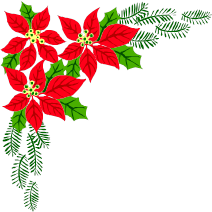 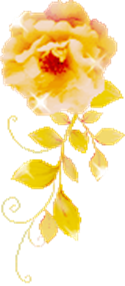 Thứ sáu ngày 11 tháng 2 năm 2022
Tập làm văn
Lập chương trình 
        hoạt động
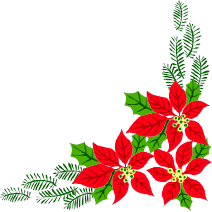 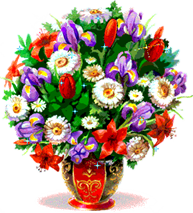 Tập làm văn
LẬP CHƯƠNG TRÌNH HOẠT ĐỘNG
1. Đọc câu chuyện dưới đây và trả lời câu hỏi:
Câu hỏi:
a) Các bạn trong lớp tổ chức buổi liên hoan văn nghệ nhằm mục đích gì?
b) Để tổ chức buổi liên hoan cần làm những việc gì? Lớp trưởng đã phân công như thế nào?
c) Hãy thuật lại diễn biến của buổi liên hoan.
Tập làm văn
LẬP CHƯƠNG TRÌNH HOẠT ĐỘNG
1. Đọc câu chuyện dưới đây và trả lời câu hỏi:
Câu hỏi:
+ Buổi họp lớp bàn về việc gì?
Tập làm văn
LẬP CHƯƠNG TRÌNH HOẠT ĐỘNG
1. Đọc câu chuyện dưới đây và trả lời câu hỏi:
Câu hỏi:
+ Buổi họp lớp bàn về việc gì?  
 =>  Liên hoan văn nghệ chào mừng ngày Nhà giáo Việt Nam 20/11.
Tập làm văn
LẬP CHƯƠNG TRÌNH HOẠT ĐỘNG
Câu 2 :Các bạn đã quyết định chọn hình thức hoạt động nào để chúc mừng thầy cô?
=> Liên hoan văn nghệ tại lớp
a, Mục đích: Chúc mừng thầy cô giáo nhân ngày Nhà giáo Việt Nam 20 – 11; bày tỏ lòng biết ơn thầy cô.
a) Các bạn trong lớp tổ chức buổi liên hoan văn nghệ nhằm mục đích gì?
b, Phân công chuẩn bị:
+ Cần chuẩn bị: bánh, kẹo, hoa quả, chén đĩa; làm báo tường, chương trình văn nghệ.
+ Phân công: 
-Bánh, kẹo, hoa quả, chén đĩa: Tâm, Phượng và các bạn nữ.
-Trang trí lớp học: Trung, Nam, Sơn.
b) Để tổ chức buổi liên hoan cần làm những việc gì? Lớp trưởng đã phân công như thế nào?
c) Hãy thuật lại diễn biến của buổi liên hoan?
c, Chương trình cụ thể:
+ Buổi liên hoan diễn ra thật vui vẻ. Mở đầu là chương trình văn nghệ. Thu Hương dẫn chương trình, Tuấn Béo biểu diễn kịch câm, Huyền Phương kéo đàn, ... Cuối cùng thầy chủ nhiệm phát biểu khen báo tường của lớp hay, khen các tiết mục biểu diễn tự nhiên, buổi liên hoan tổ chức chu đáo.
Đề bài: Các em hãy lập chương trình hoạt động của lớp để tổ chức buổi liên hoan văn nghệ “Chào xuân 2022”.
Gợi ý:
Chương trình liên hoan văn nghệ
Chào xuân Nhâm Dần - 2022
Mục đích:
Phân công chuẩn bị:
 Chương trình cụ thể:
Tập làm văn
LẬP CHƯƠNG TRÌNH HOẠT ĐỘNG
Tiêu chuẩn đánh giá chương trình hoạt động:
  Trình bày có đủ 3 phần chính của chương trình hoạt động không ?
   Mục đích có rõ ràng không ?
   Nêu việc có đầy đủ không ? Phân việc có rõ ràng, cụ thể không ?
  Chương trình cụ thể có hợp lý, phù hợp với phần phân công chuẩn bị không ?
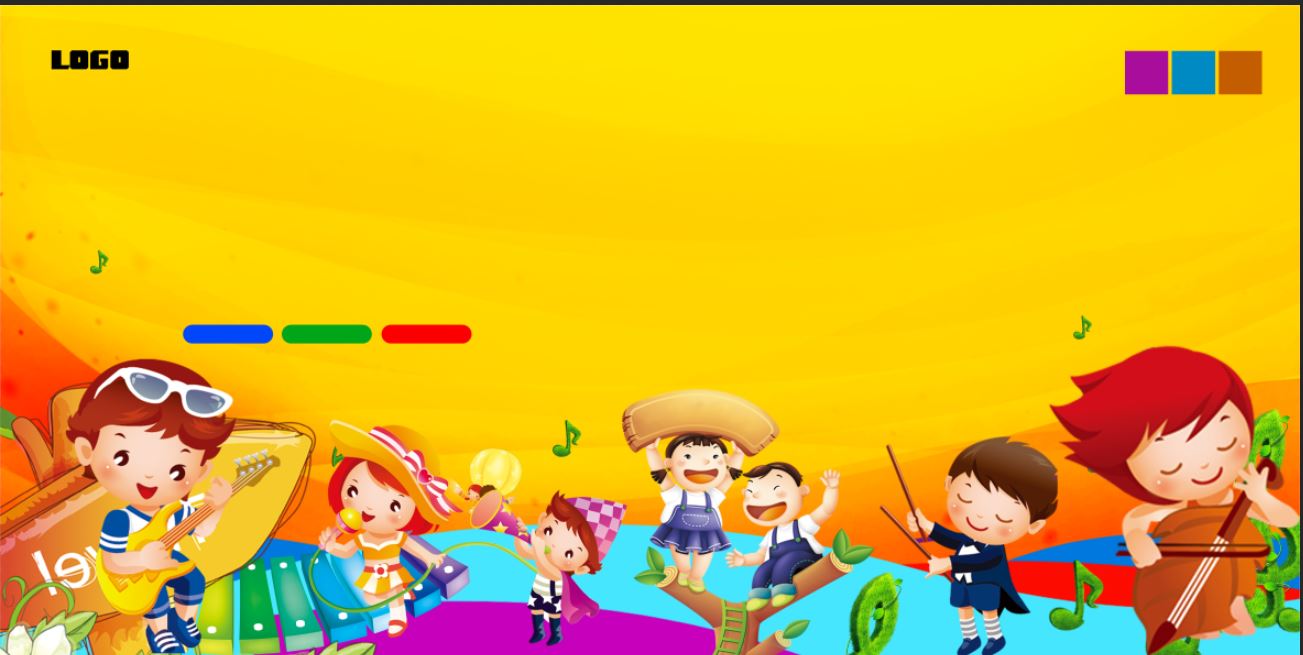 Tạm biệt các em học sinh thân yêu
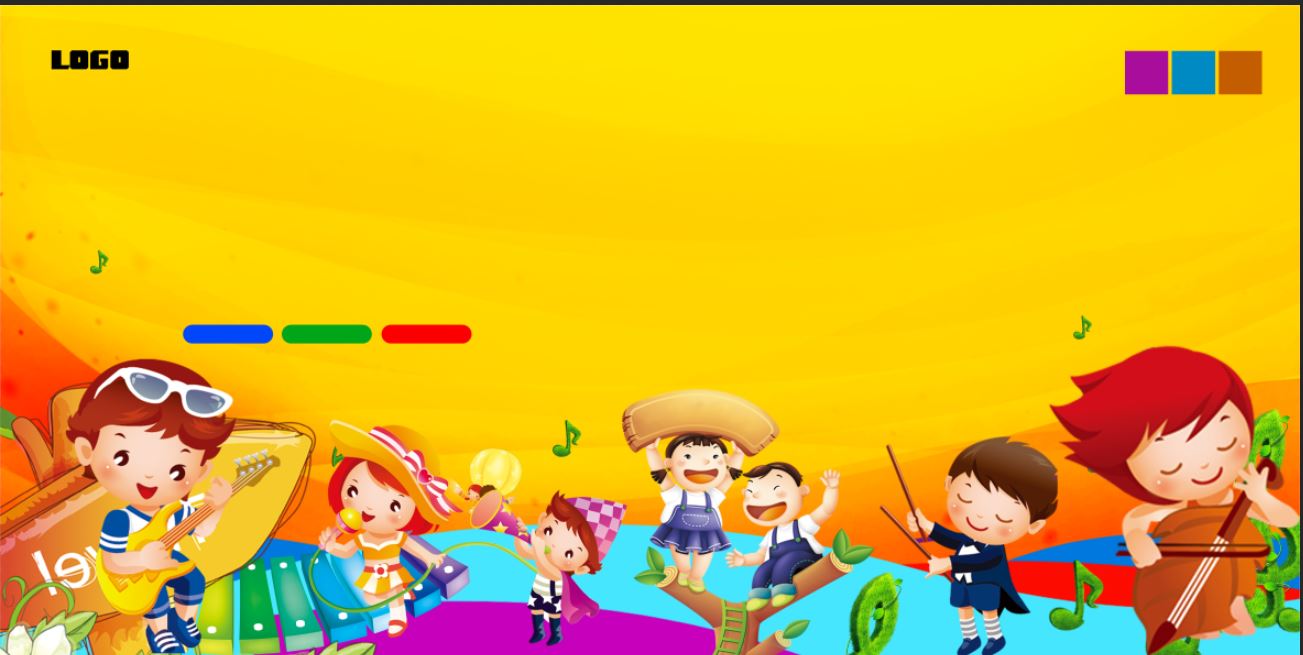